Я – Актриса
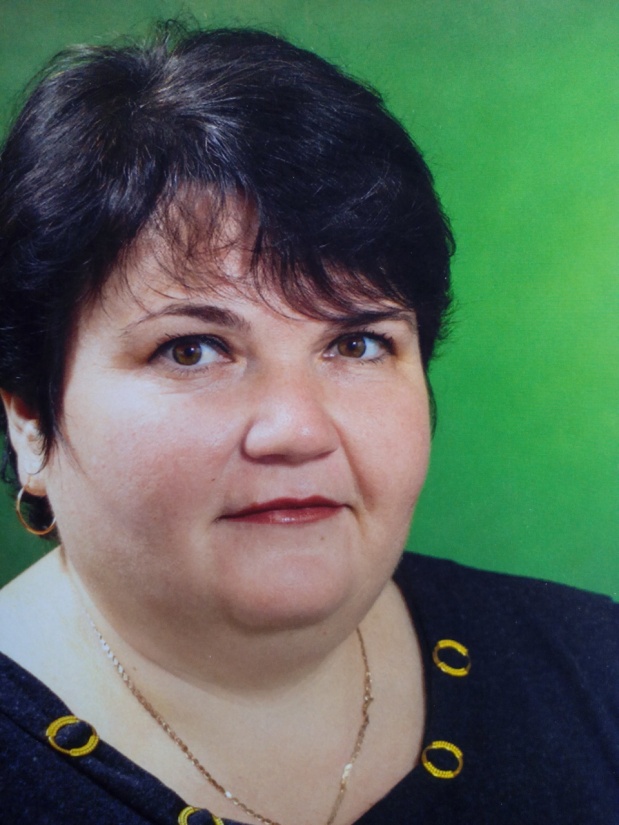 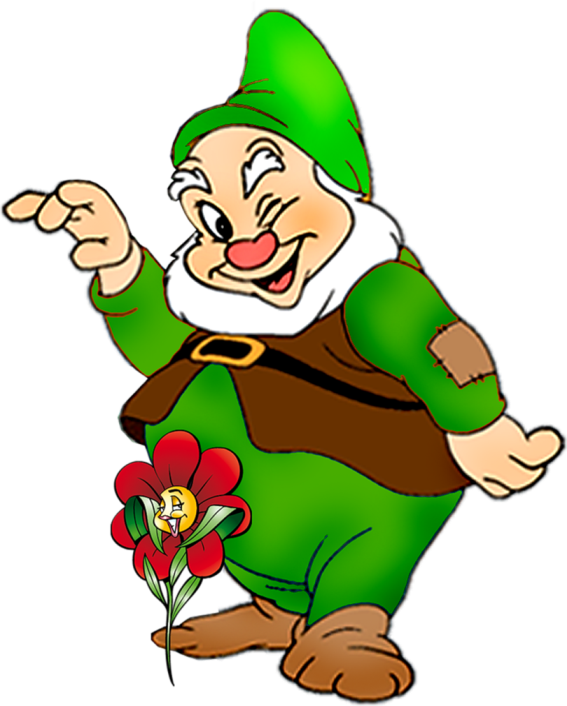 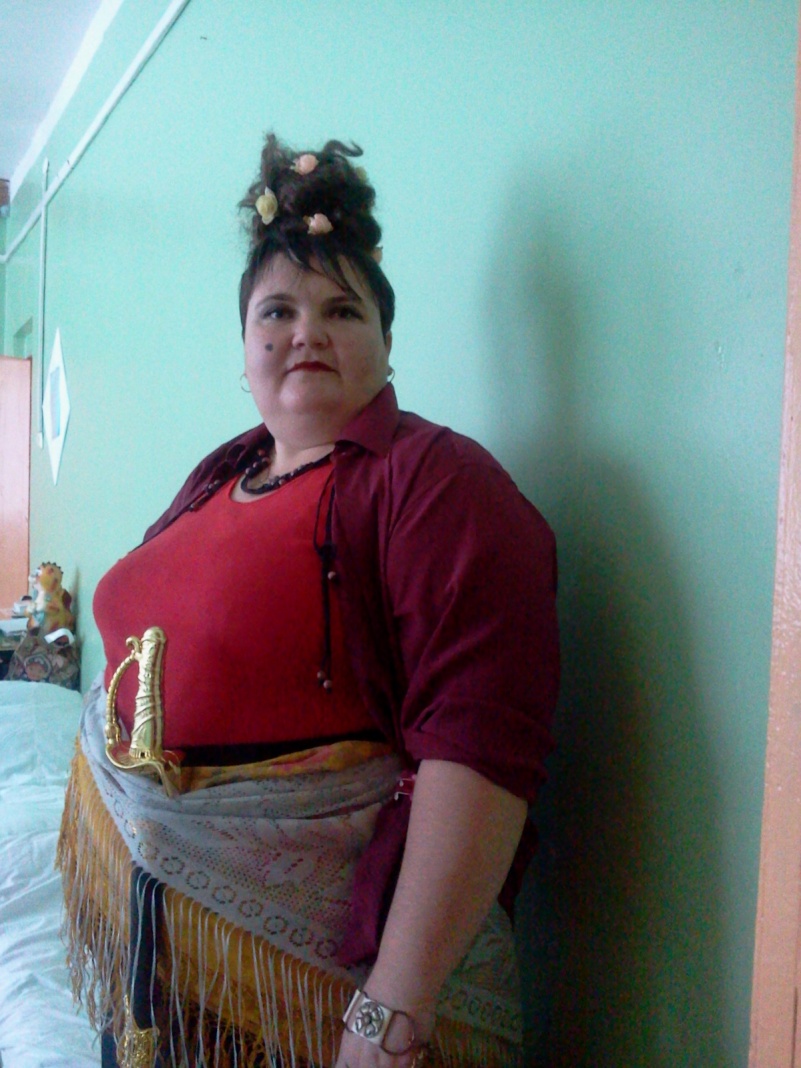 Забыв про возраст, неудачи,Стремимся мы в чужую жизньИ от чужого горя плачем,С чужим успехом рвемся ввысь!В спектаклях жизнь как на ладони,И все откроется в конце:Кто был злодеем, кто героемС ужасной маской на лице.Театр! Театр! Как много значатДля нас порой твои слова!И разве может быть иначе?В театре жизнь всегда права!
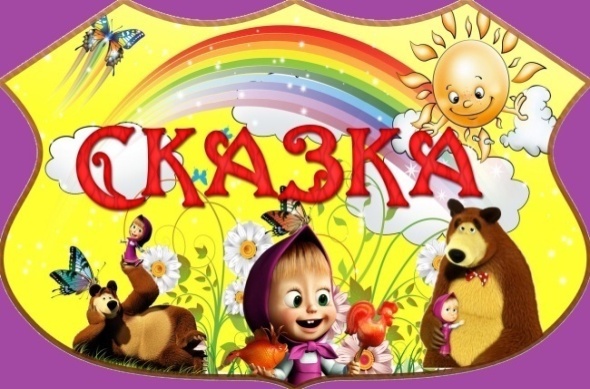 « Двенадцать месяцев».
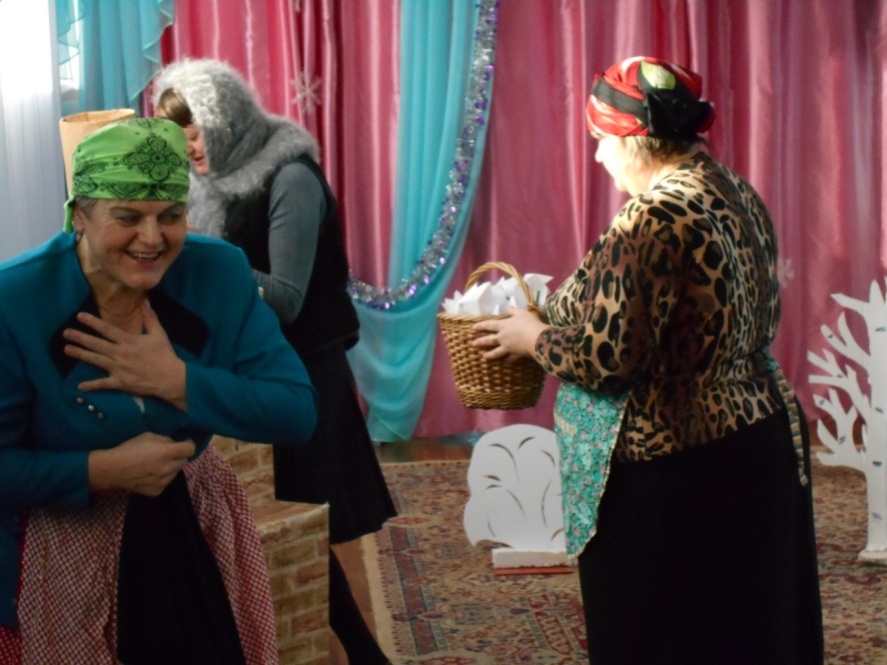 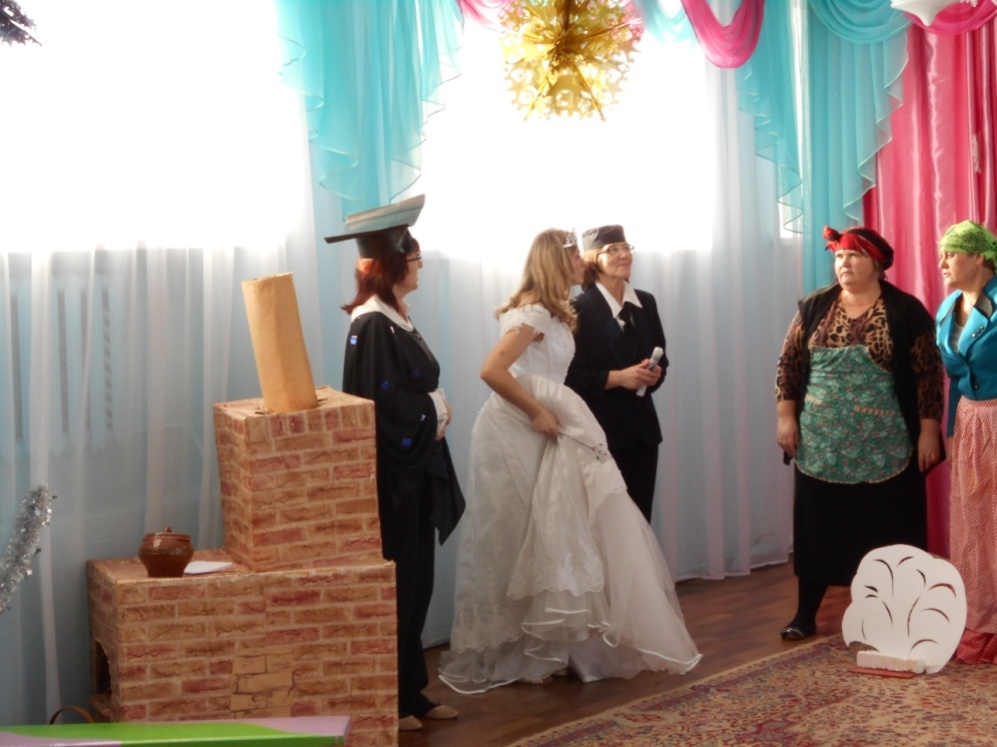 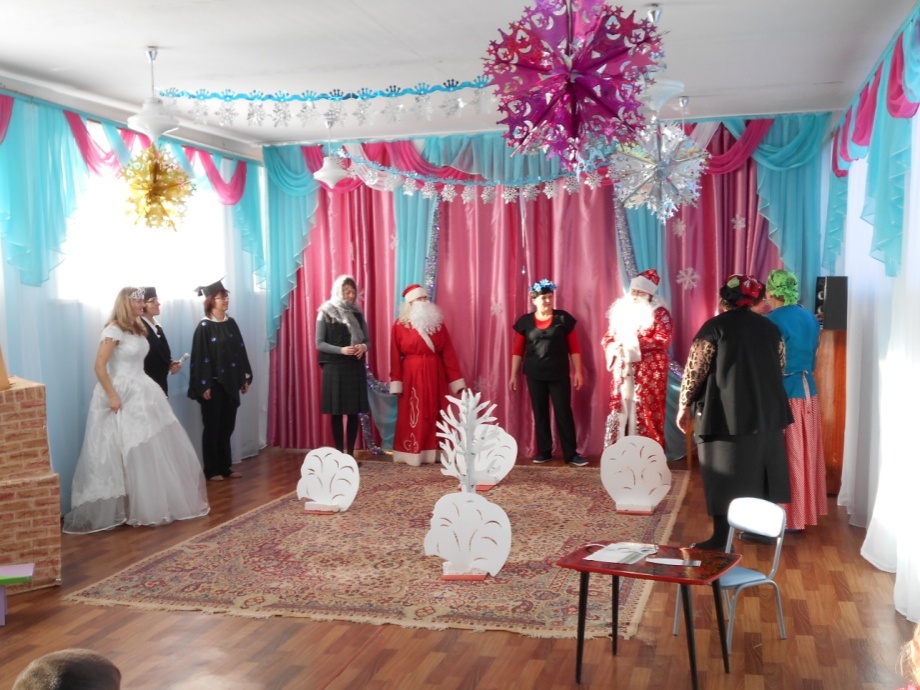 « Глупый мышонок».
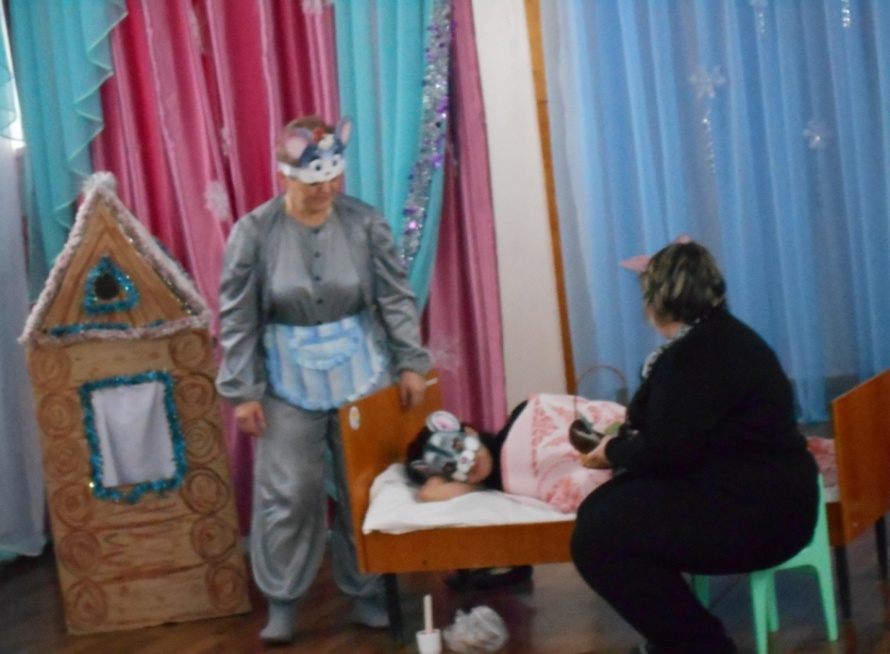 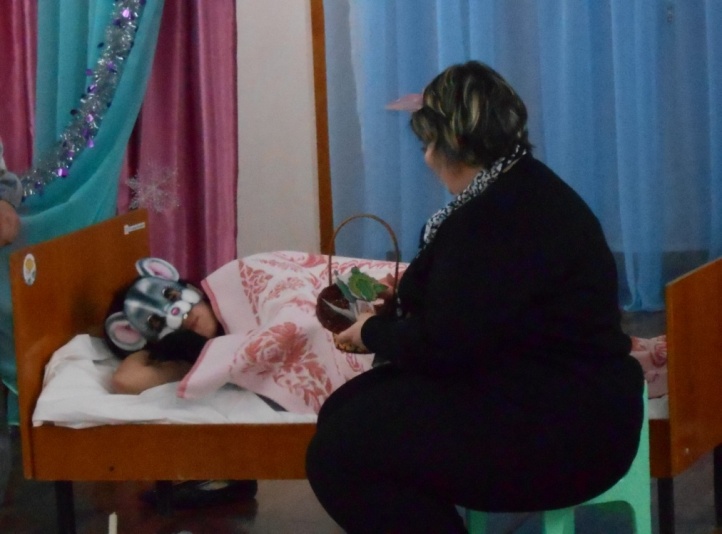 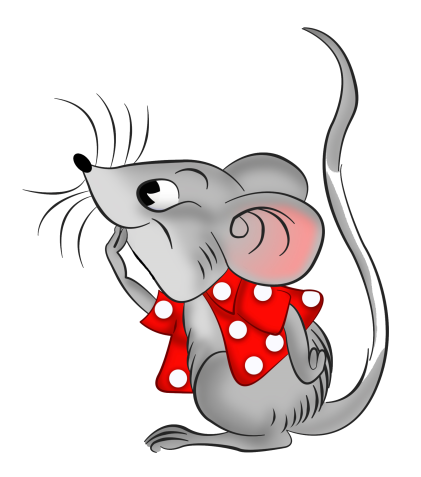 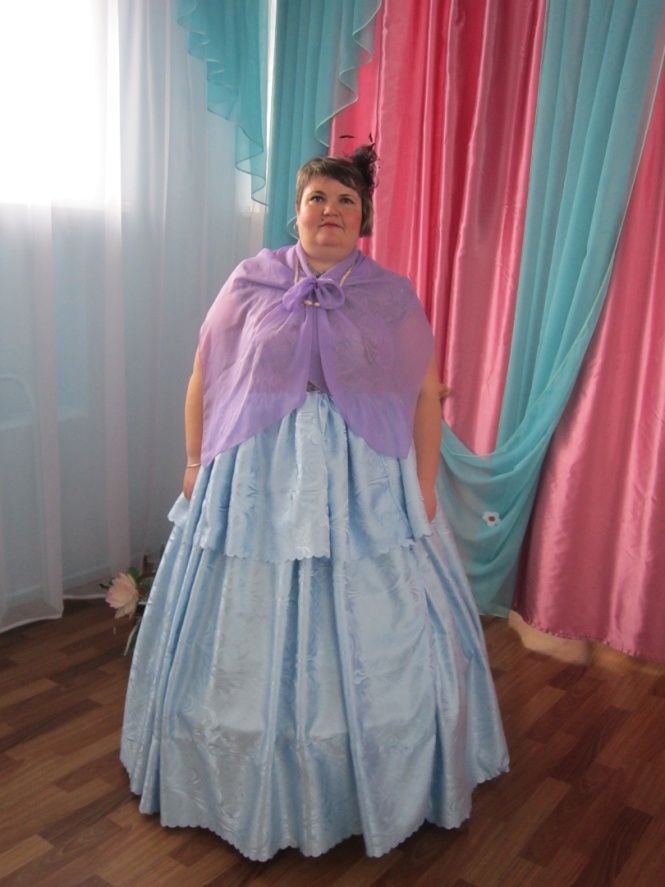 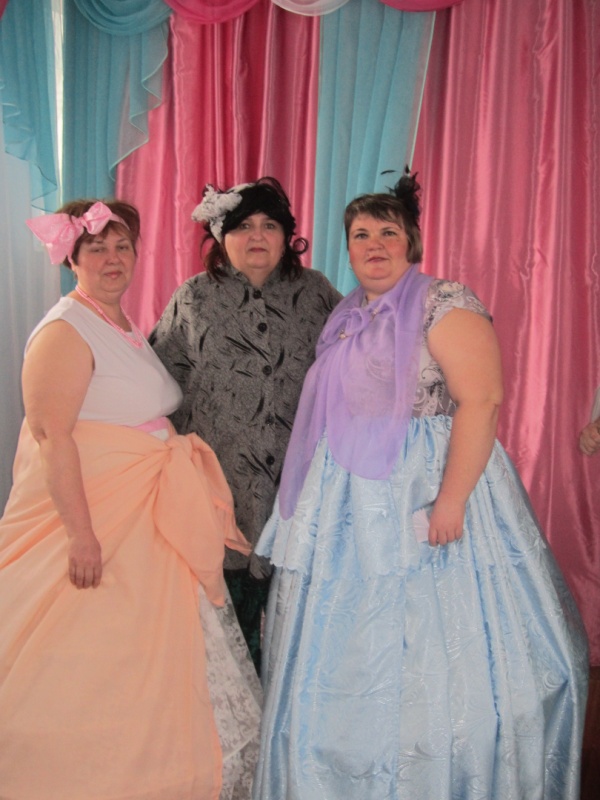 «Золушка».
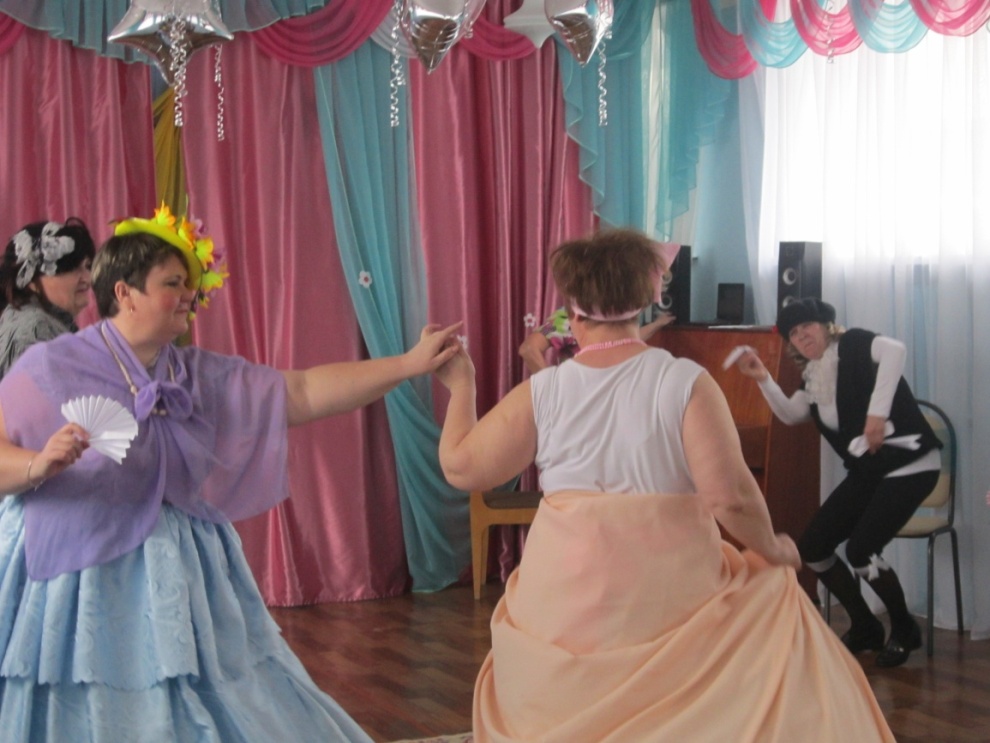 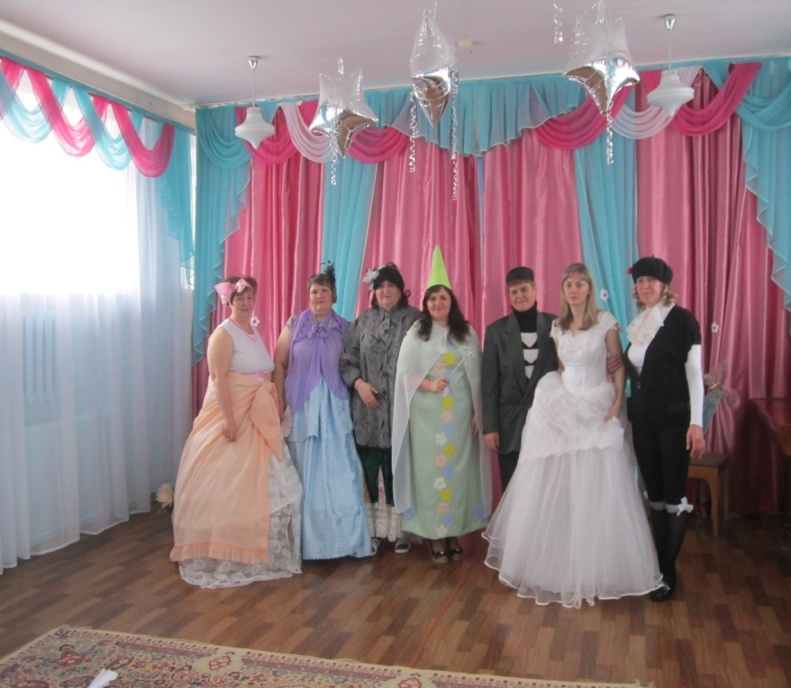 «Под грибом».
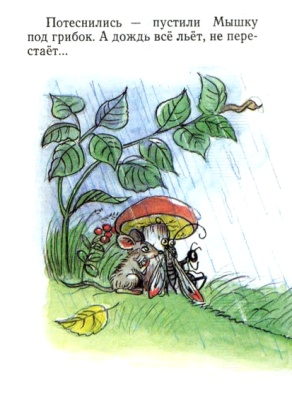 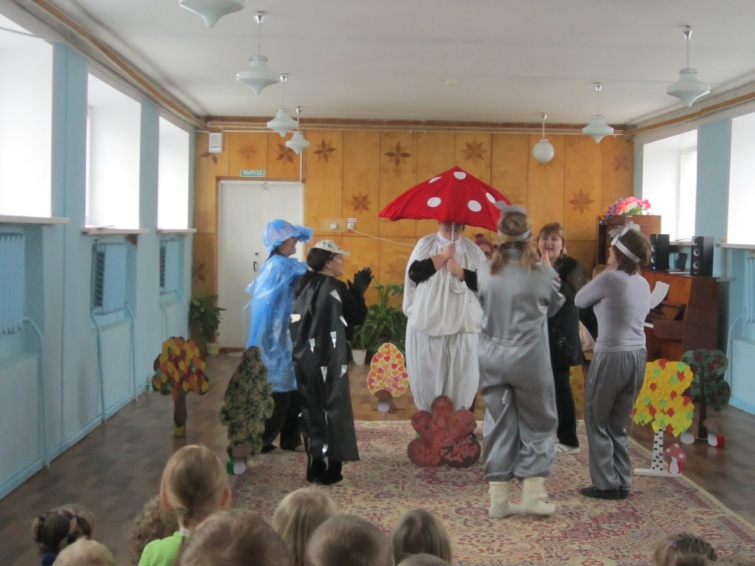 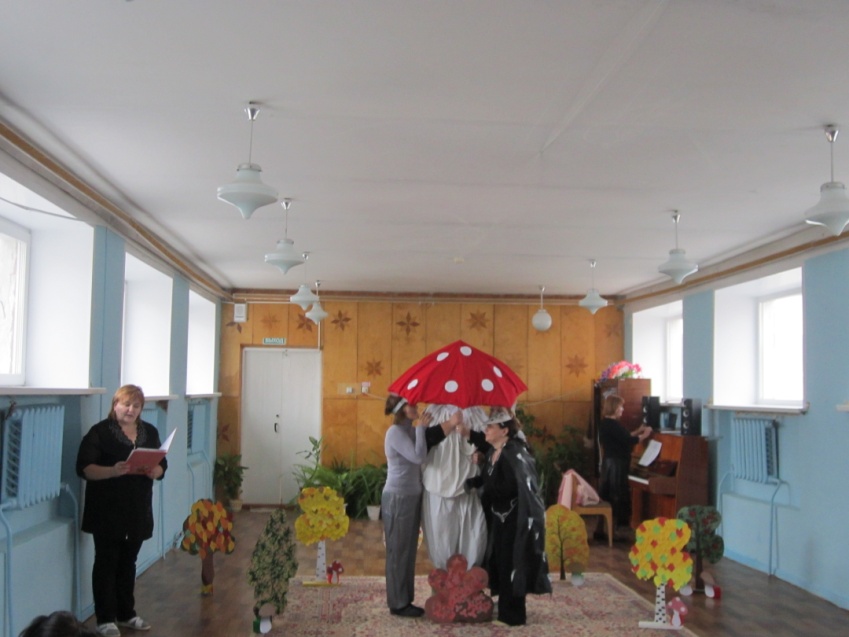 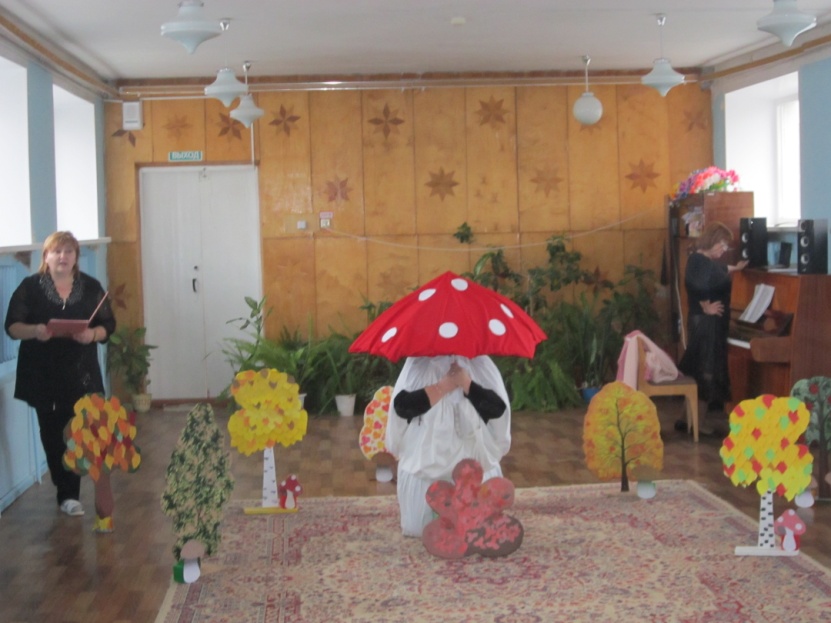 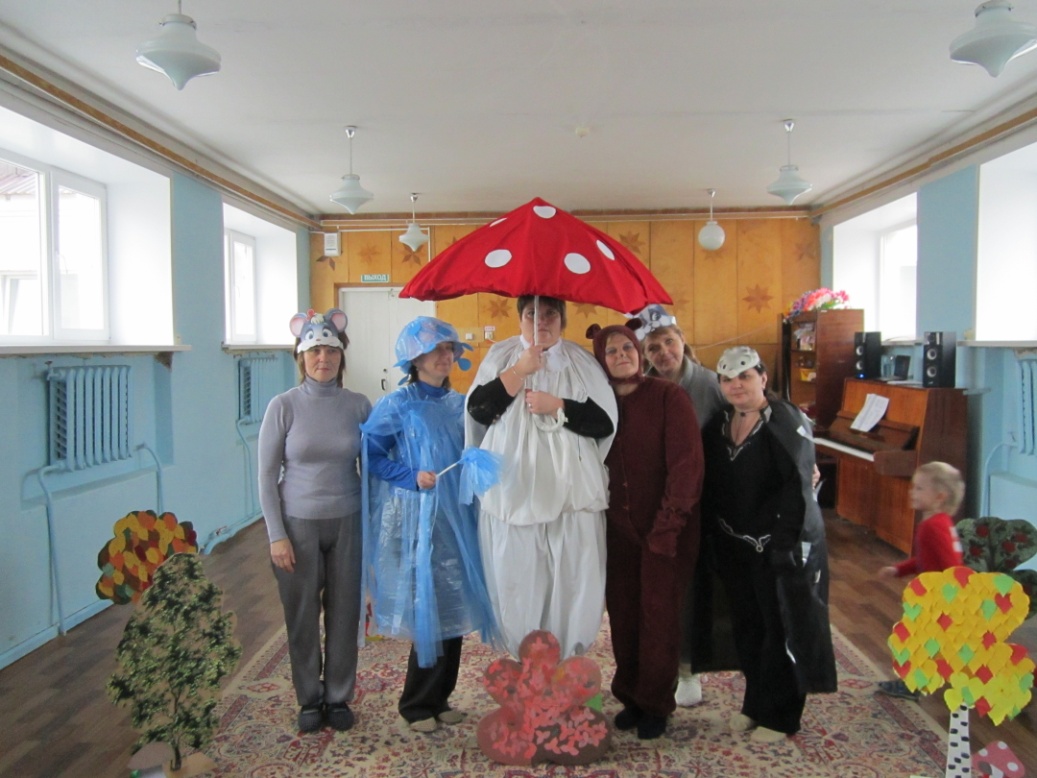 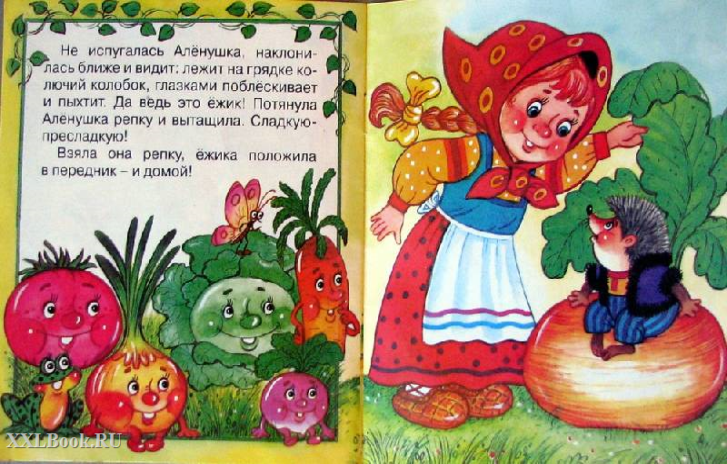 «Пых».
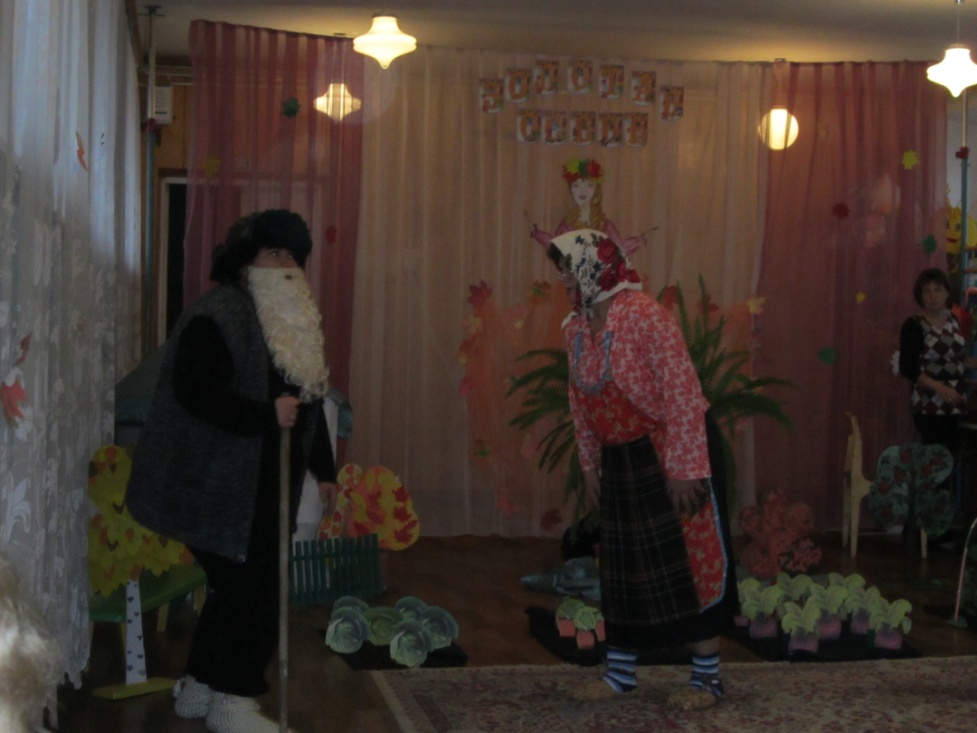 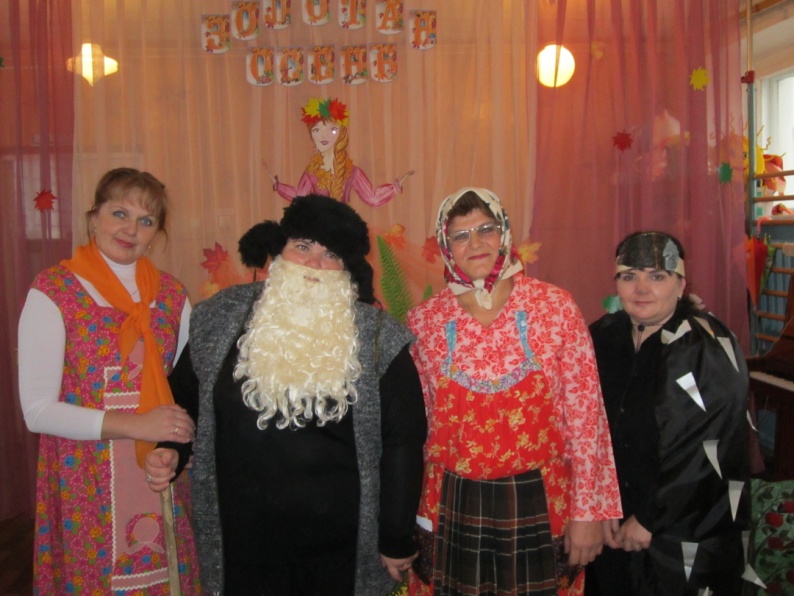 «Красная шапочка».
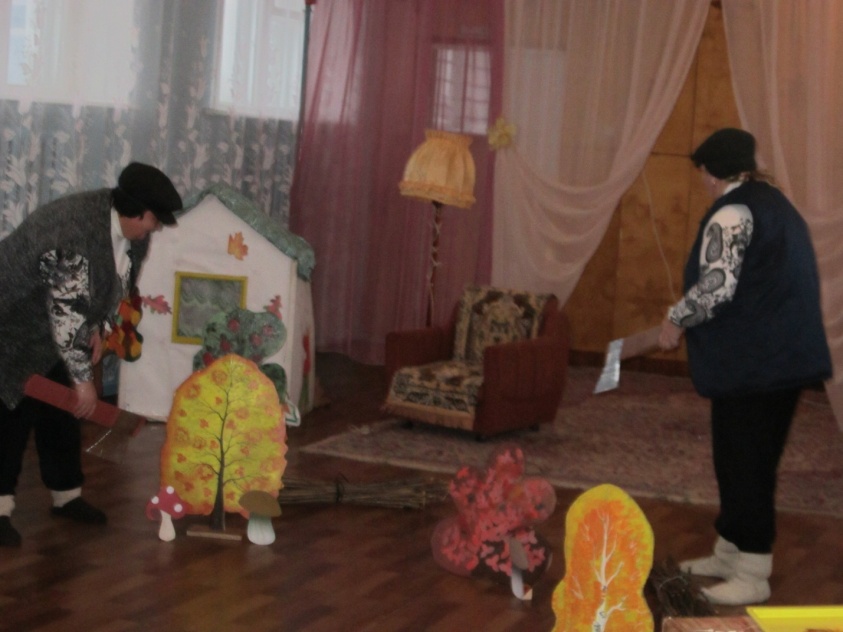 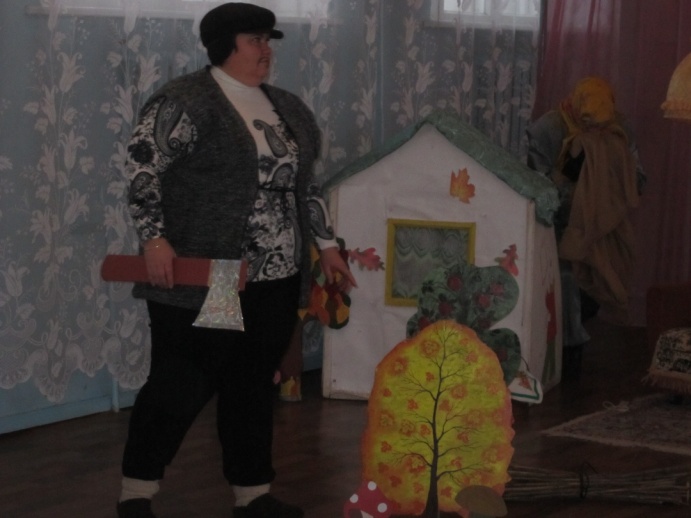 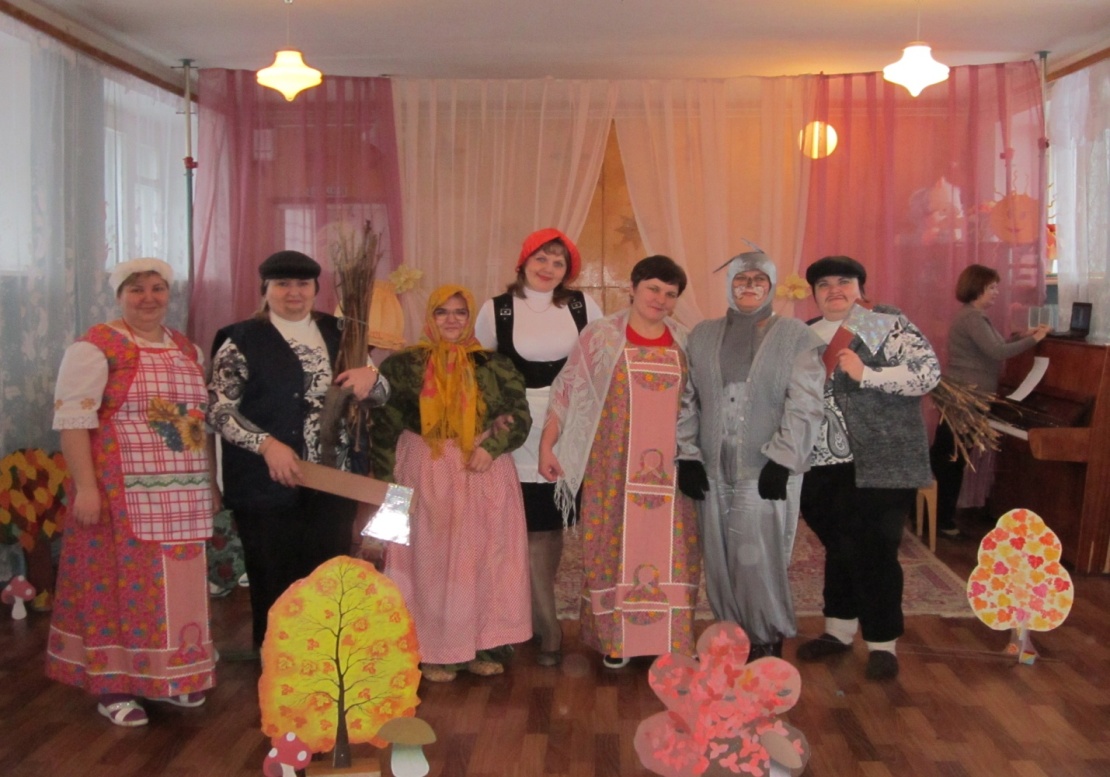 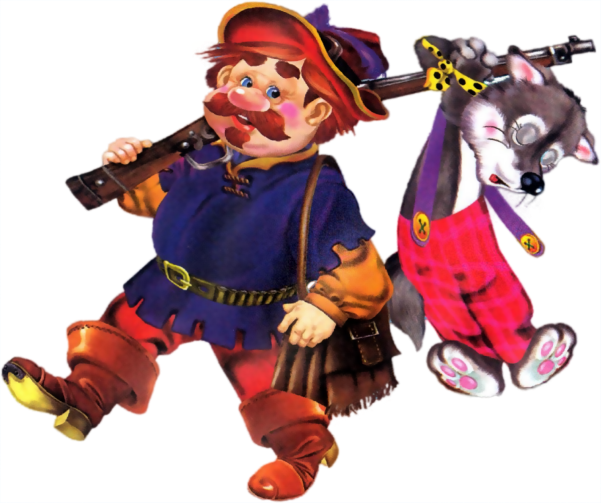 «Царевна Лягушка».
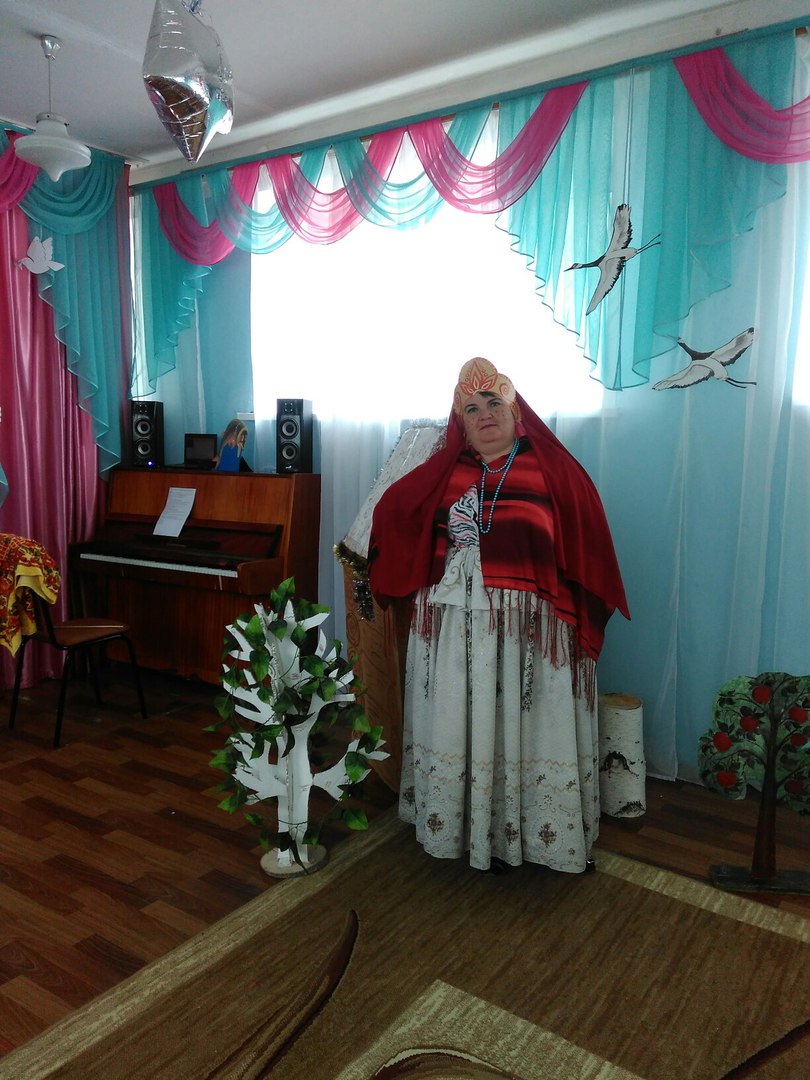 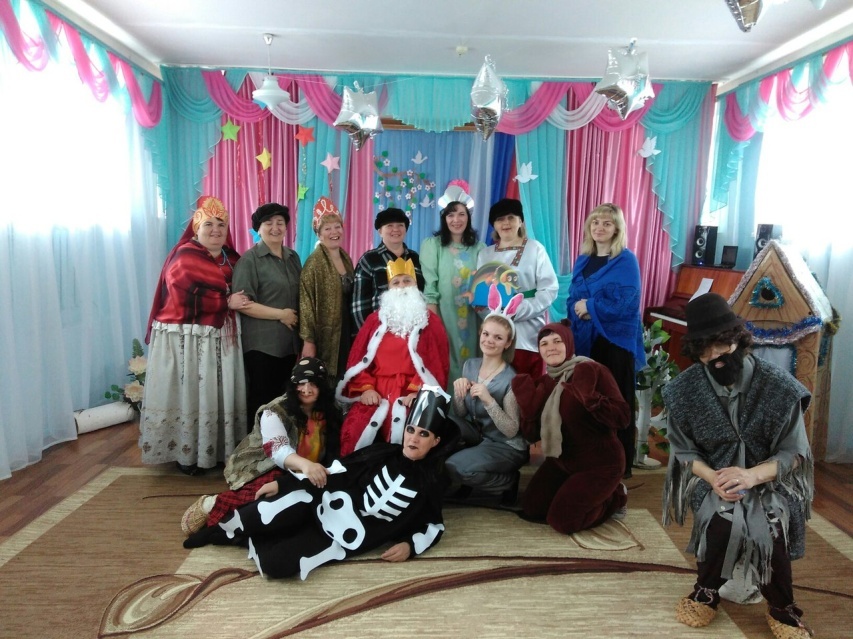 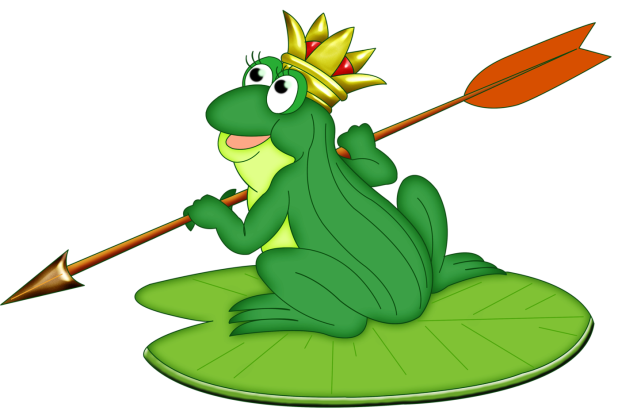 «Муха цокотуха».
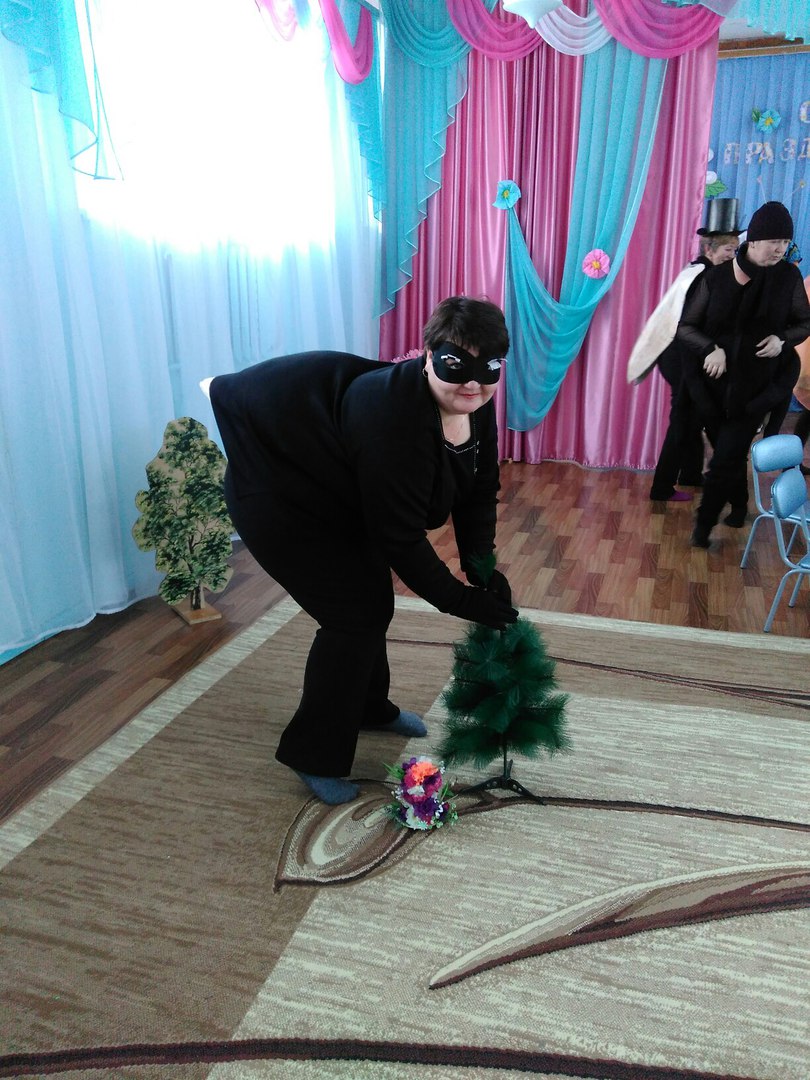 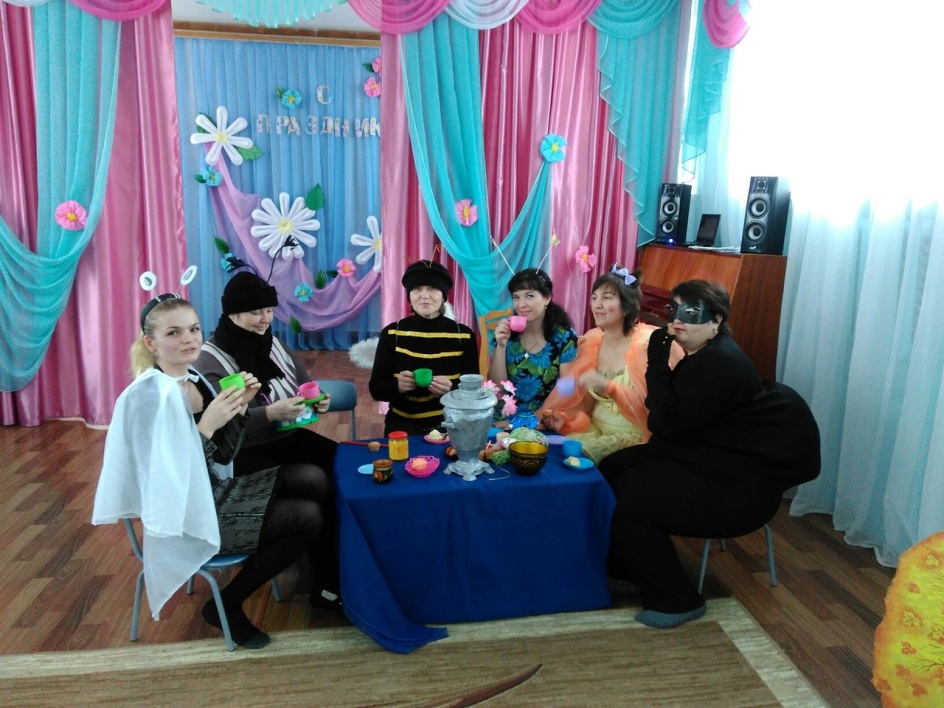 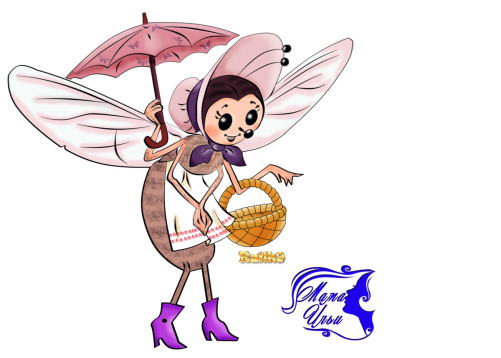 Праздники, утренники, развлеченья.
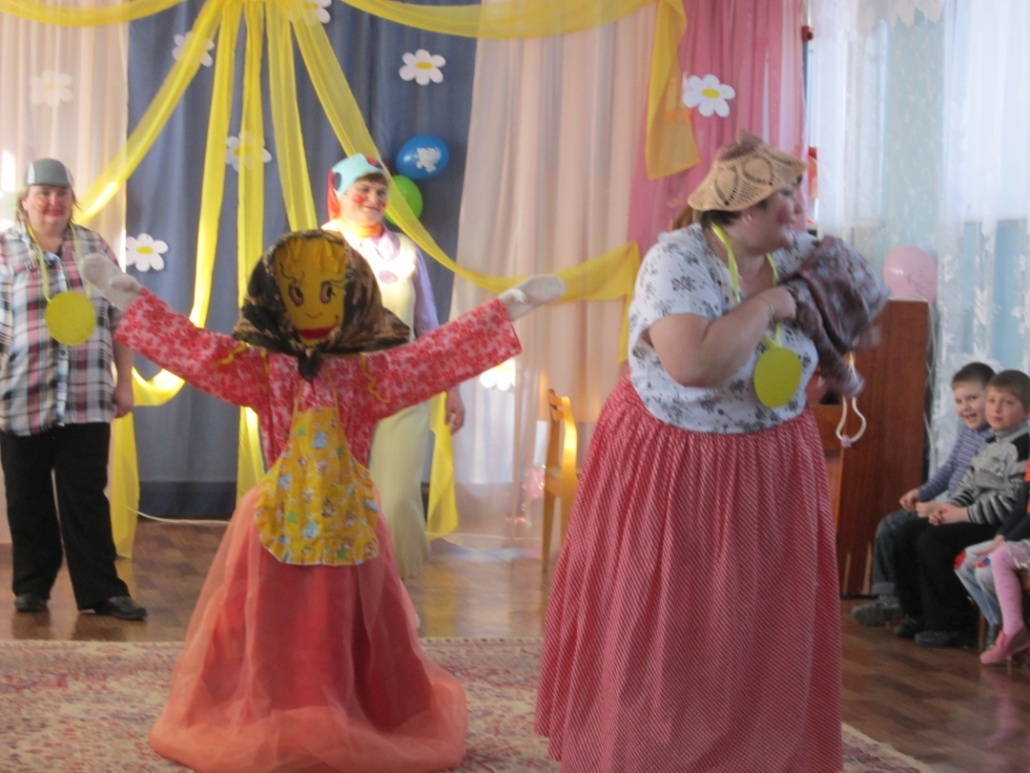 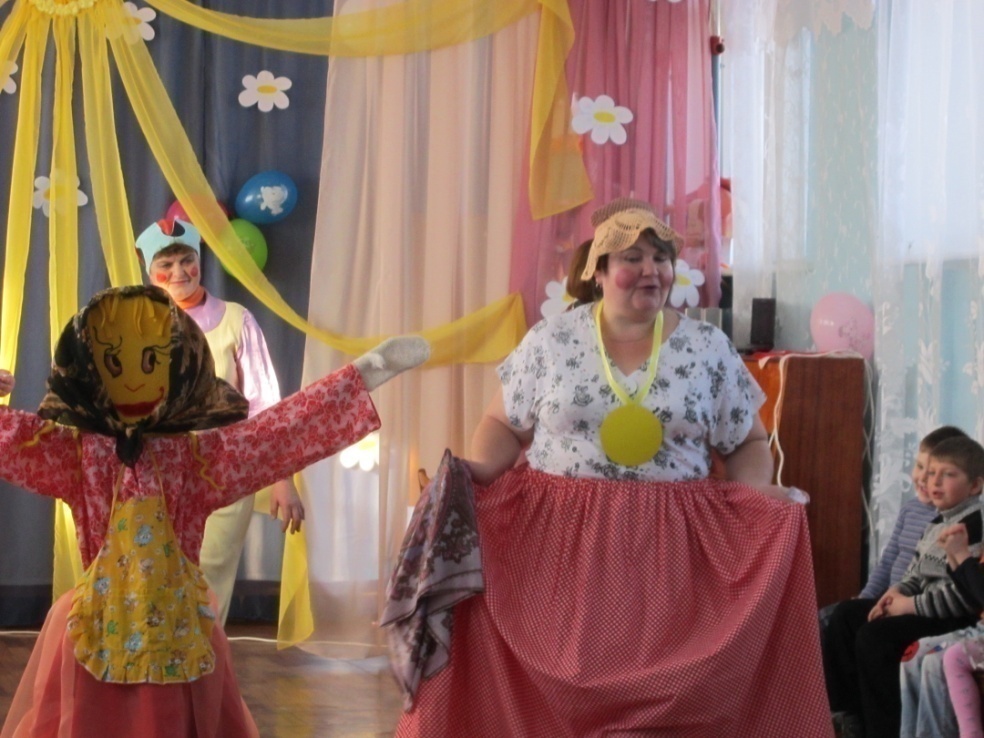 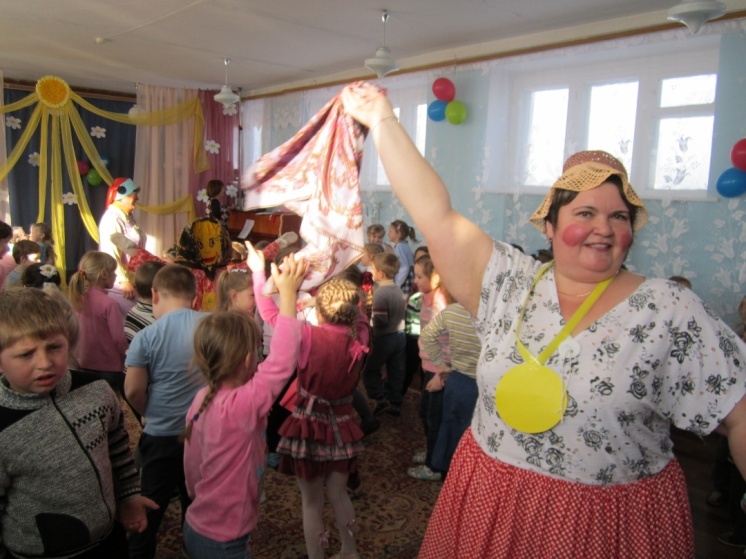 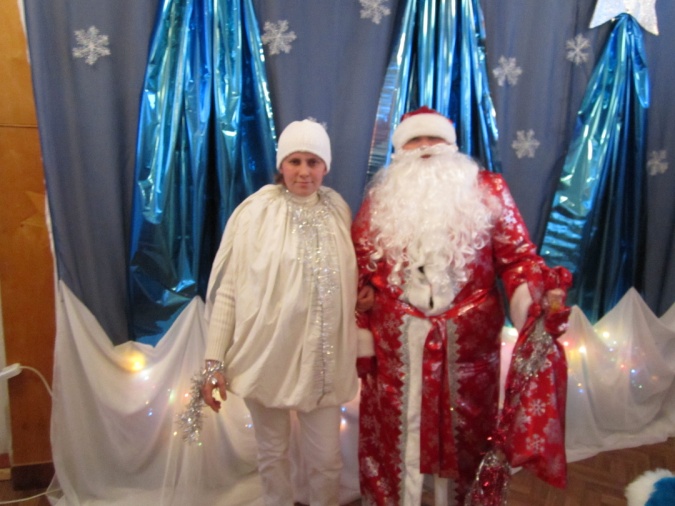 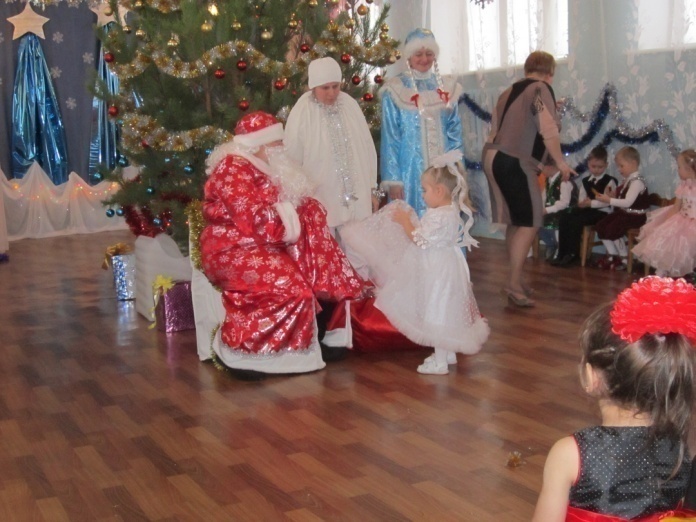 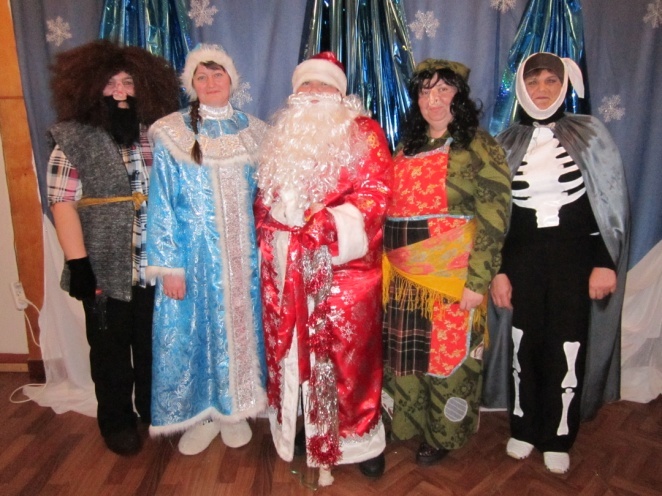 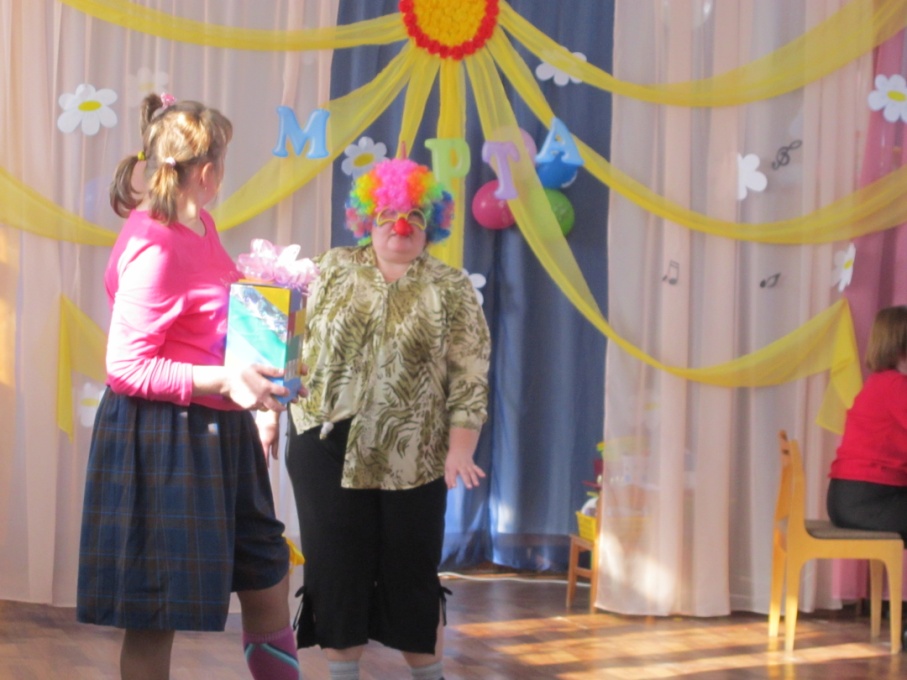 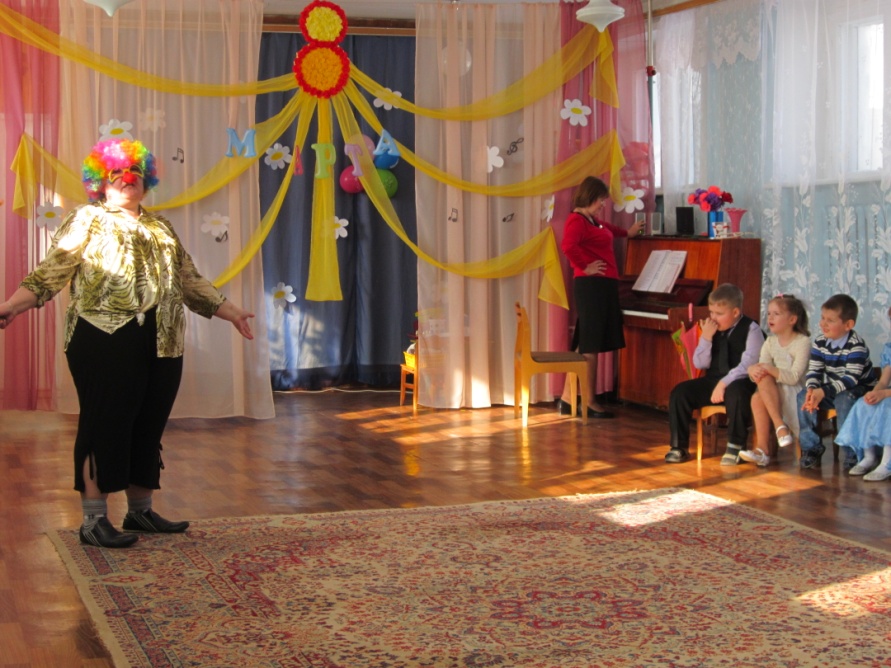 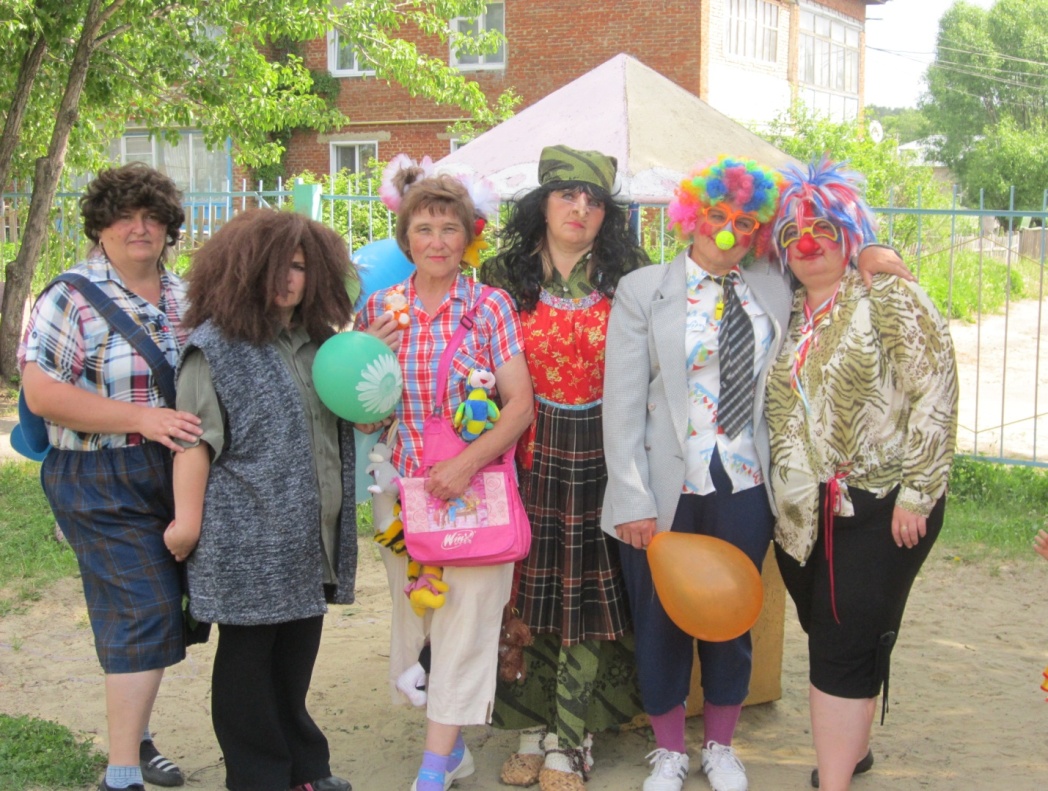 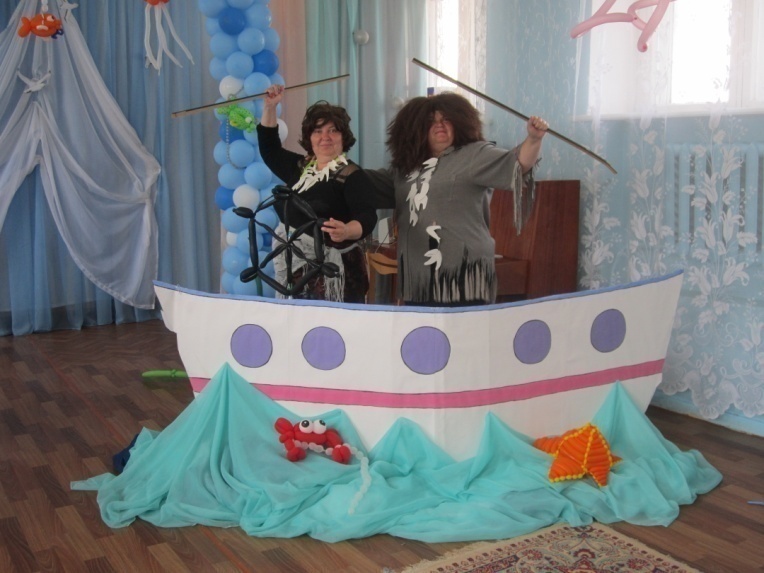 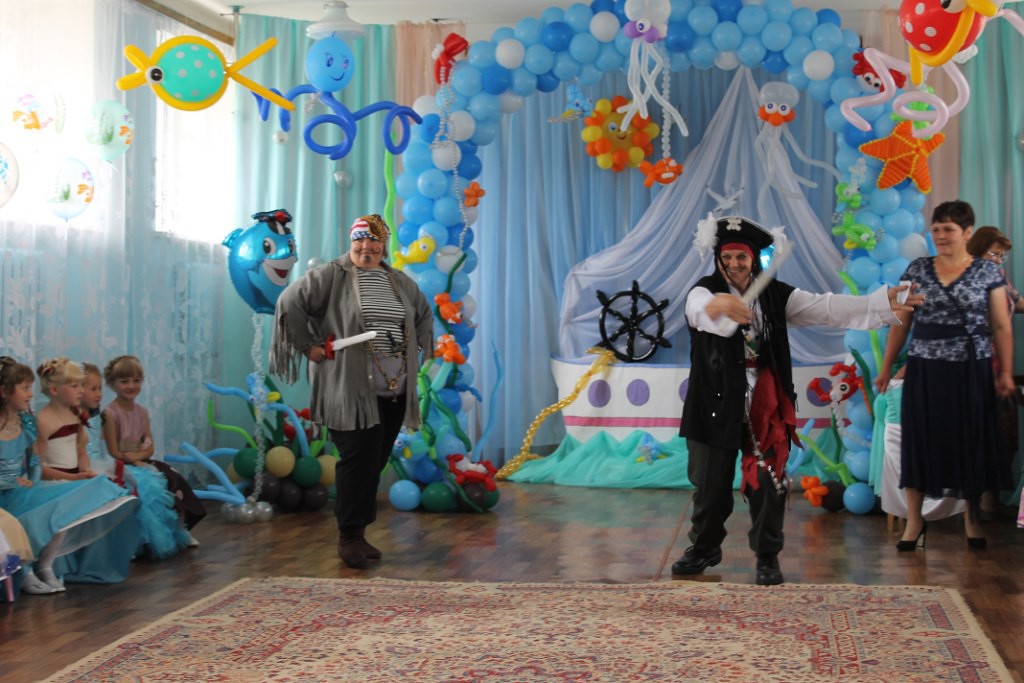 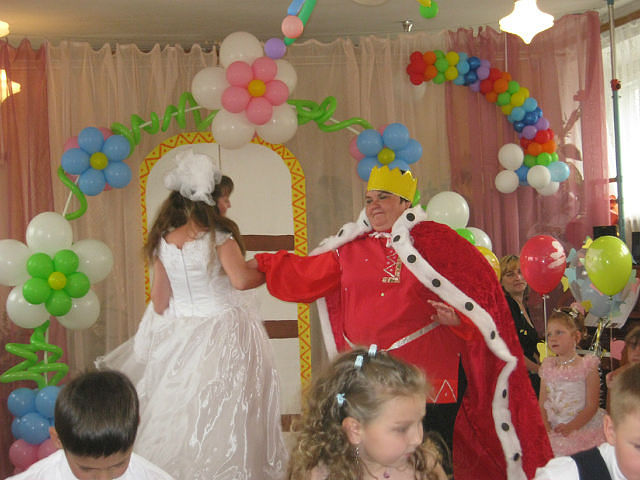 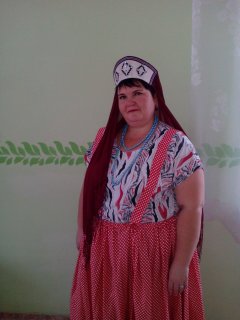 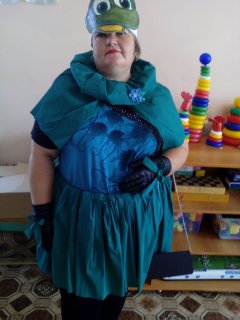 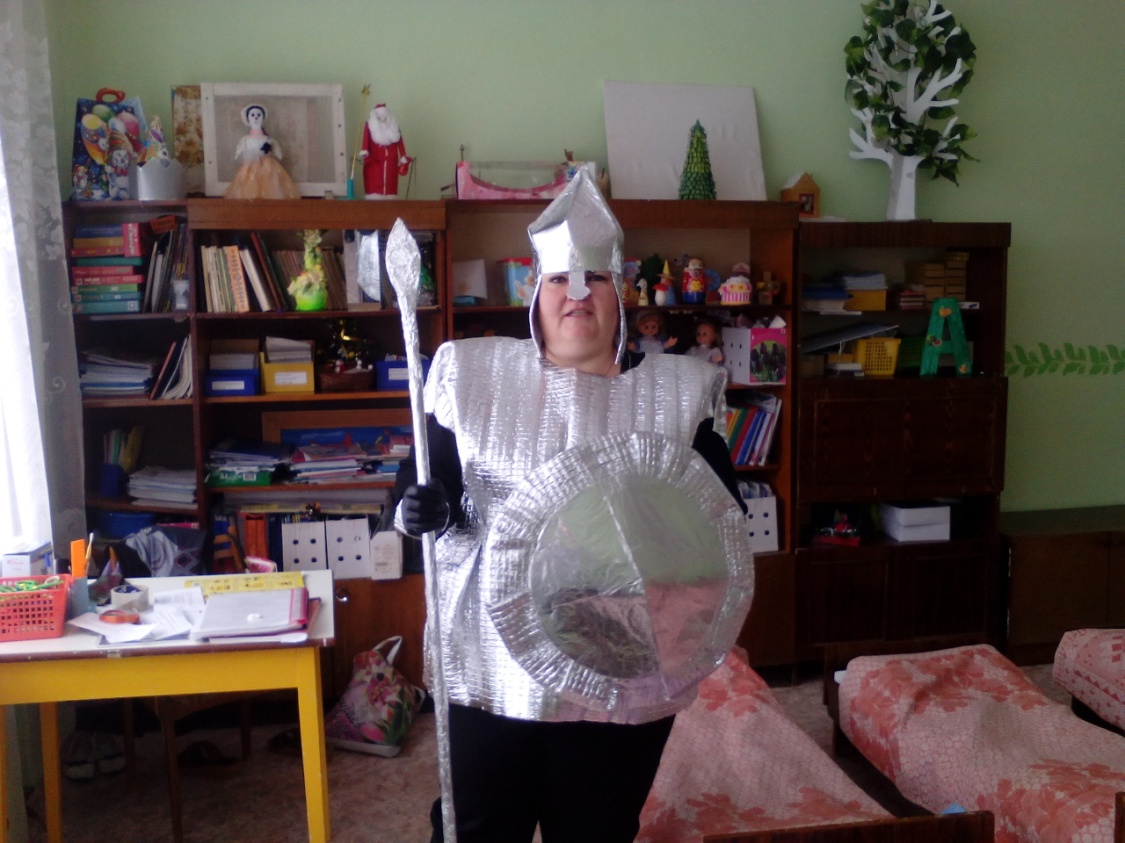